Defesa de Trabalho de 
Conclusão de Curso
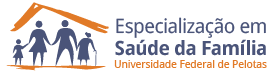 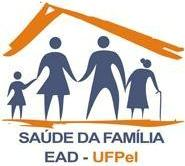 Atenção ao Pré-natal e 
Puerpério na UBS Umbu, 
Alvorada/RS
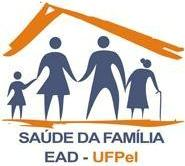 INTRODUÇÃO
Município de Alvorada, região metropolitana de
Porto Alegre/RS, 200 mil habitantes. 
Baixo índice de desenvolvimento humano.
Rede básica: 13 UBS com 25 ESF implantadas. 
Apenas 11 equipes de saúde bucal.
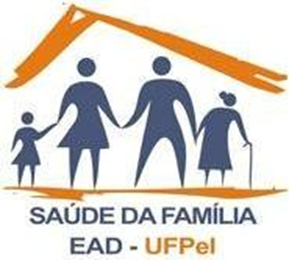 INTRODUÇÃO
Umbu: periferia do município, 30 mil hab. 
UBS Umbu: 3 ESF + 1 SB. 
Cobertura parcial PACS/ESF. 
Equipe 27: 1198 famílias adscritas.
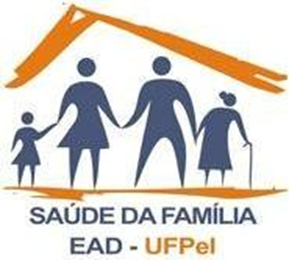 INTRODUÇÃO
Atenção ao pré-natal antes da intervenção: 
Gineco-obstetra dois turnos por semana, agenda 
superlotada. 
Pouca articulação com a equipe, raras buscas 
ativas. 
Registro inadequado, sem ficha-espelho.
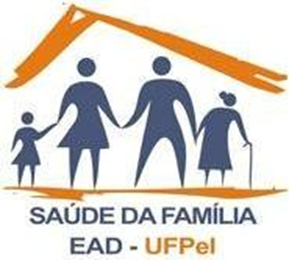 INTRODUÇÃO
Programa de pré-natal e puerpério:
Determinante na morbi-mortalidade materna e infantil. 
92% óbitos por causas evitáveis, sensíveis à 
atenção básica. 
Desigualdades regionais e intraurbanas no acesso à 
saúde.
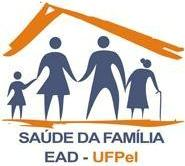 OBJETIVO GERAL
Melhorar a atenção ao pré-natal e puerpério.
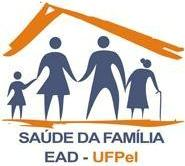 METODOLOGIA
Ações em quatro eixos:
Monitoramento e avaliação.
Organização e gestão do serviço.
Engajamento público.
Qualificação da prática clínica.
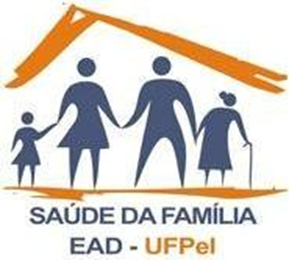 METODOLOGIA
Cadastro de todas as gestantes da área 
adscrita.
Separação dos prontuários em arquivo específico.
Implantação da ficha espelho de pré-natal.
Implantação de caderno de solicitação de 
beta-HCG, e busca ativa dos resultados.
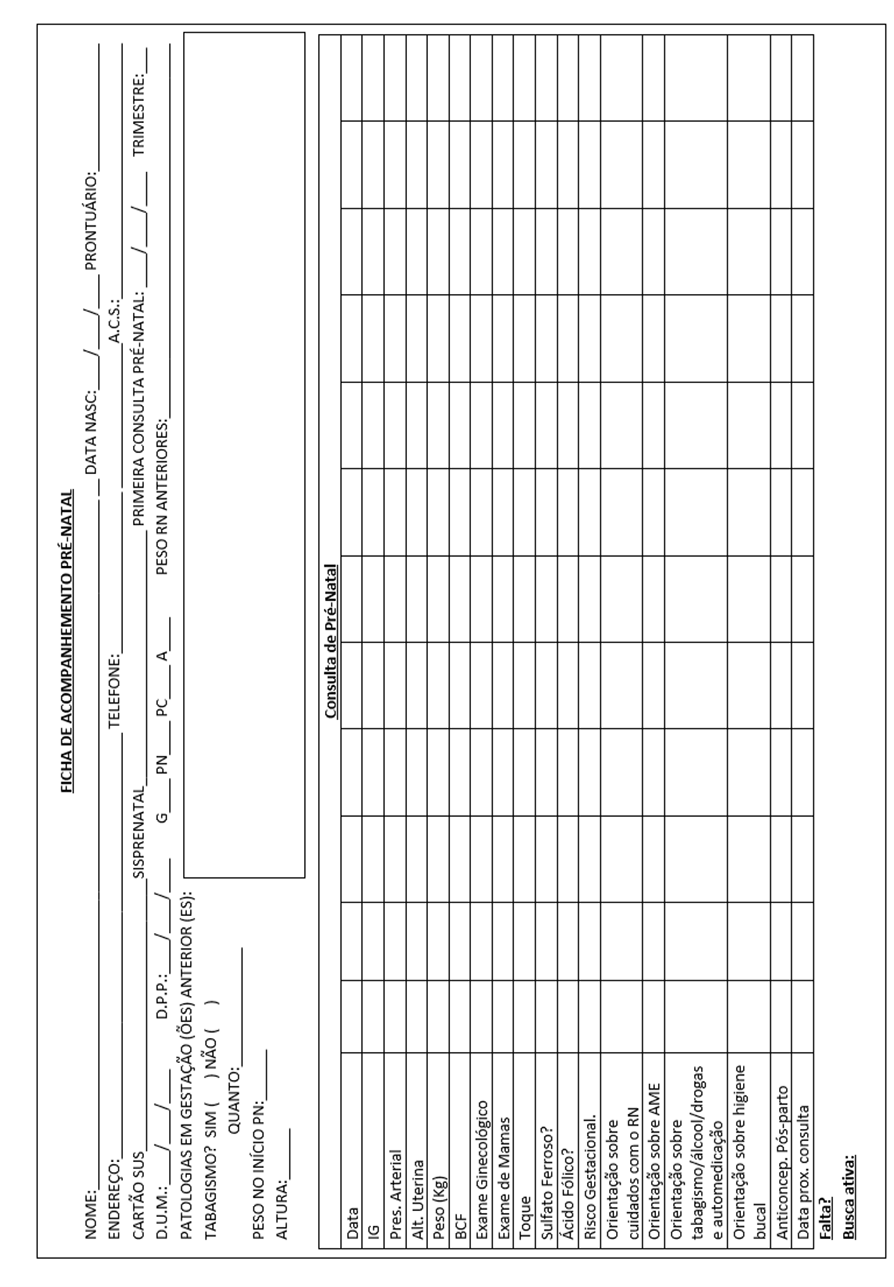 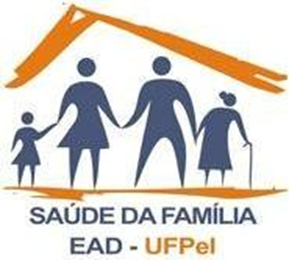 METODOLOGIA
Ficha-espelho (frente)
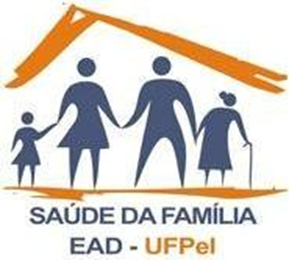 METODOLOGIA
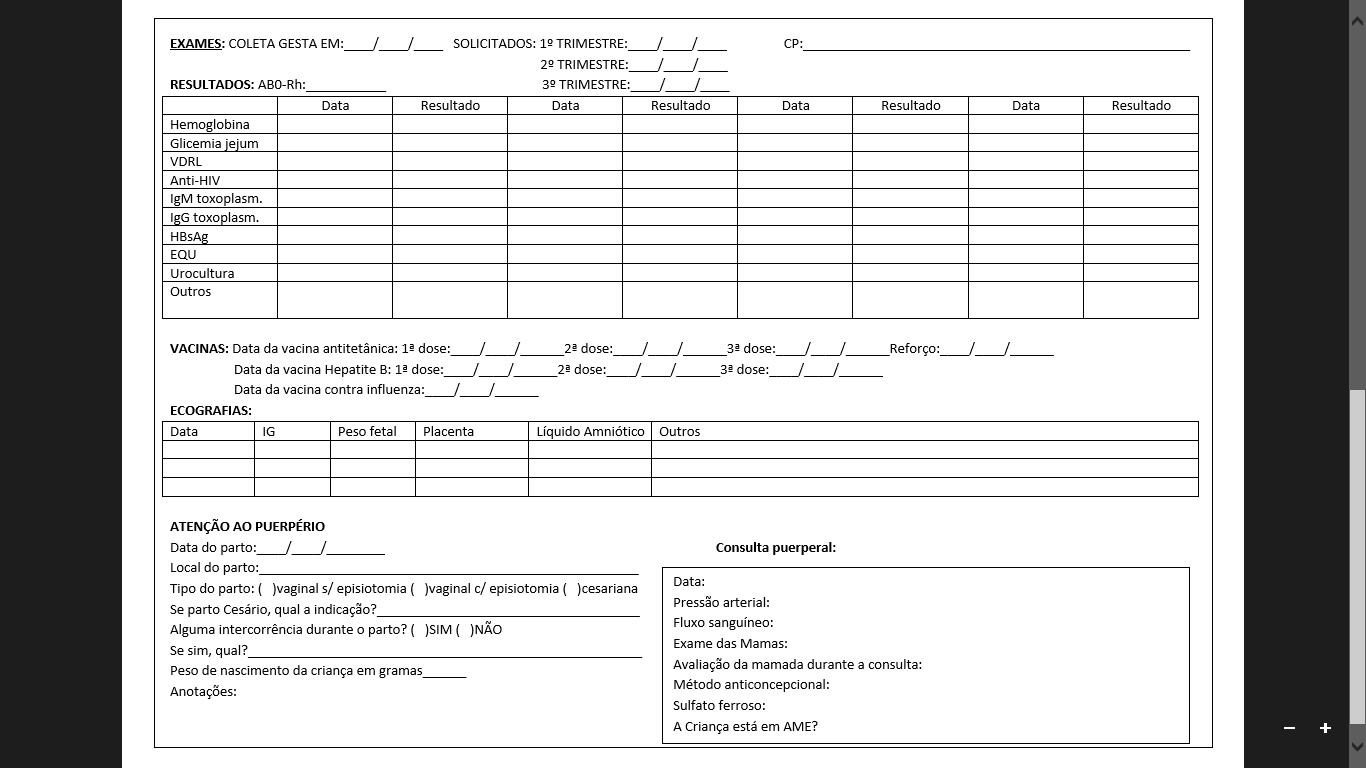 Ficha-espelho (verso)
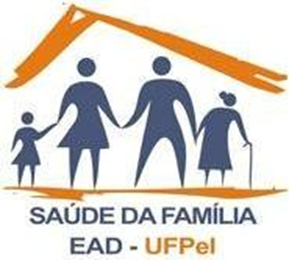 METODOLOGIA
Capacitação dos profissionais para utilizar o caderno 
de atenção ao pré-natal de baixo 
risco do Ministério da Saúde.
Estabelecimento do papel de cada profissional.
Contato com lideranças comunitárias.
Implantação do grupo de gestantes, em formato 
de curso com um encontro por trimestre.
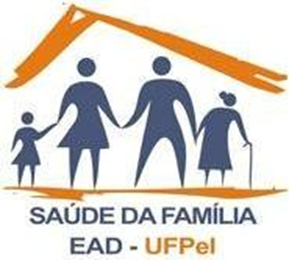 METODOLOGIA
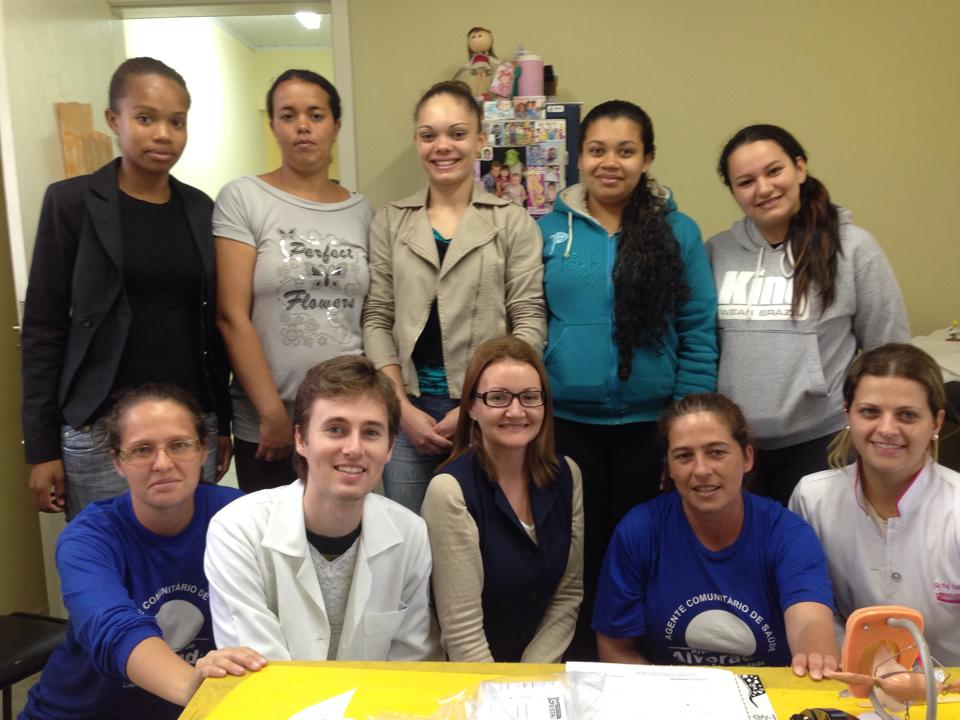 Encontro no primeiro trimestre.
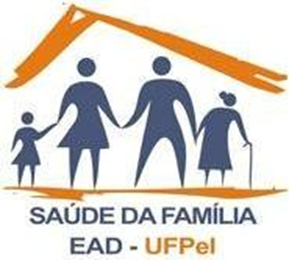 METODOLOGIA
Atendimento clínico qualificado de acordo com o 
protocolo.
Busca ativa das faltosas.
Monitoramento regular das fichas-espelho.
Reunião de monitoramento com a equipe.
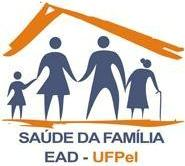 OBJETIVOS, METAS E RESULTADOS
Objetivo 1:
Ampliar a cobertura do pré-natal.
Meta 1.1:
Ampliar a cobertura das gestantes residentes na 
área de abrangência da unidade de saúde 
que frequentam o programa de pré-natal na 
unidade de saúde para 70%.
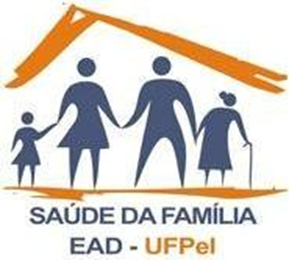 OBJETIVOS, METAS E RESULTADOS
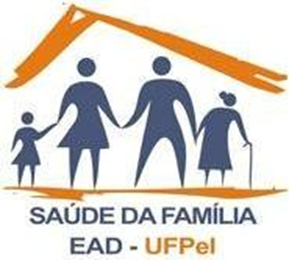 OBJETIVOS, METAS ERESULTADOS
Meta 1.2:
Garantir a captação de 80% das gestantes
residentes na área de abrangência da unidade de saúde no primeiro trimestre de gestação.
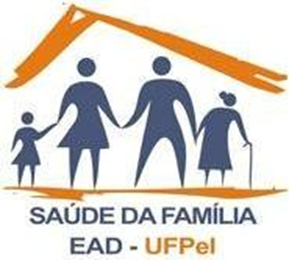 OBJETIVOS, METAS E RESULTADOS
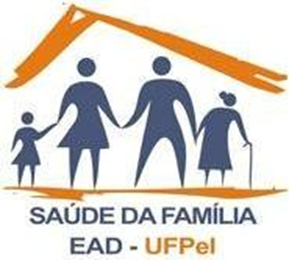 OBJETIVOS, METAS ERESULTADOS
Objetivo 2:
Melhorar a adesão ao pré-natal.
Meta 2.1:
Realizar busca ativa de 100% das gestantes 
faltosas as consultas de pré-natal.
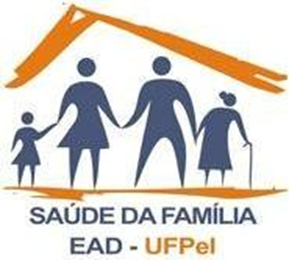 OBJETIVOS, METAS E RESULTADOS
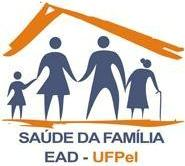 OBJETIVOS, METAS ERESULTADOS
Objetivo 3:
Melhorar a qualidade da atenção ao pré-natal 
e puerpério realizado na unidade.
Meta 3.1:
Realizar pelo menos um exame ginecológico por 
trimestre em 80% das gestantes durante o 
pré-natal.
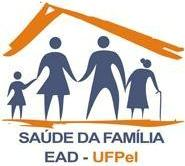 OBJETIVOS, METAS ERESULTADOS
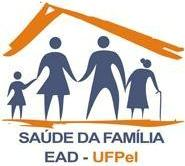 OBJETIVOS, METAS ERESULTADOS
Meta 3.2: 
Realizar pelo menos um exame de mamas 
em 100% das gestantes durante o pré-natal.
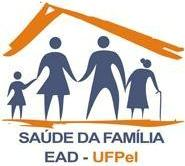 OBJETIVOS, METAS ERESULTADOS
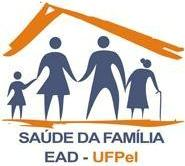 OBJETIVOS, METAS ERESULTADOS
Meta 3.3:
Garantir a 90% das gestantes a prescrição 
de suplementação de sulfato ferroso e ácido 
fólico conforme protocolo.
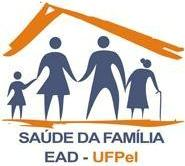 OBJETIVOS, METAS ERESULTADOS
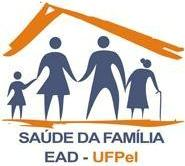 OBJETIVOS, METAS ERESULTADOS
Meta 3.4:
Garantir a 100% das gestantes a solicitação 
de  ABO-Rh, na primeira consulta.
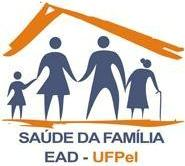 OBJETIVOS, METAS ERESULTADOS
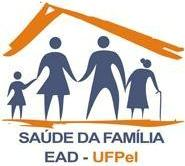 OBJETIVOS, METAS ERESULTADOS
Meta 3.5:
Garantir a 100% das gestantes a solicitação 
de hemoglobina/hematócrito em dia (um na 
primeira consulta e outro próximo à 30ª 
semana de gestação).
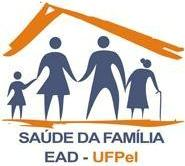 OBJETIVOS, METAS ERESULTADOS
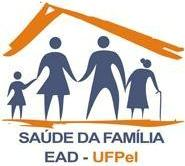 OBJETIVOS, METAS ERESULTADOS
Meta 3.6:
Garantir a 100% das gestantes a solicitação 
de glicemia de jejum em dia (um 
na primeira consulta e outro próximo à 
30ª semana de gestação).
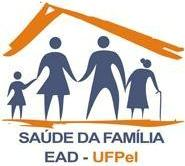 OBJETIVOS, METAS ERESULTADOS
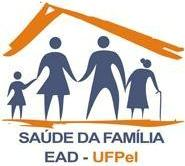 OBJETIVOS, METAS ERESULTADOS
Meta 3.7:
Garantir a 100% das gestantes a solicitação 
de VDRL em dia (um na primeira 
consulta e outro próximo à 30ª semana 
de gestação).
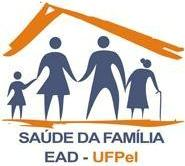 OBJETIVOS, METAS ERESULTADOS
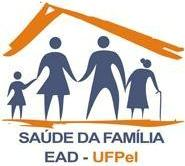 OBJETIVOS, METAS ERESULTADOS
Meta 3.8:
Garantir a 100% das gestantes a solicitação 
de exame de Urina tipo 1 com 
urocultura e antibiograma em dia (um na 
primeira consulta e outro próximo à 30ª 
semana de gestação).
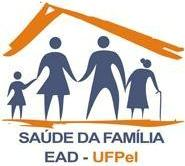 OBJETIVOS, METAS ERESULTADOS
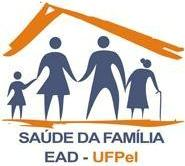 OBJETIVOS, METAS ERESULTADOS
Meta 3.9:
Garantir a 100% das gestantes solicitação de
testagem anti-HIV em dia (um na primeira
consulta e outro próximo à 30ª semana 
de gestação).
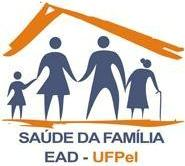 OBJETIVOS, METAS ERESULTADOS
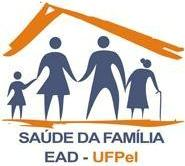 OBJETIVOS, METAS ERESULTADOS
Meta 3.10:
Garantir a 100% das gestantes a solicitação 
de sorologia para hepatite B (HBsAg), na 
primeira consulta.
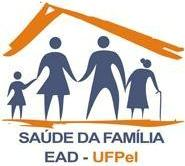 OBJETIVOS, METAS ERESULTADOS
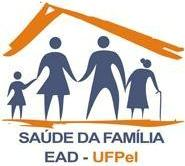 OBJETIVOS, METAS ERESULTADOS
Meta 3.11:
Garantir a 100% das gestantes a solicitação 
de sorologia para toxoplasmose (IgG e IgM), na 
primeira consulta (se disponível). Exame essencial 
em áras de alta prevalência de toxoplasmose.
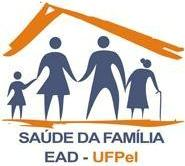 OBJETIVOS, METAS ERESULTADOS
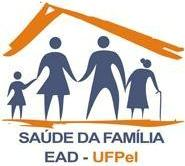 OBJETIVOS, METAS ERESULTADOS
Meta 3.12:
Garantir que 90% das gestantes completem o 
esquema da vacina anti-tetânica.
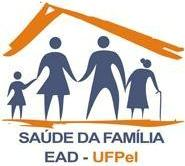 OBJETIVOS, METAS ERESULTADOS
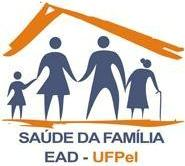 OBJETIVOS, METAS ERESULTADOS
Meta 3.13: 
Garantir que 90% das gestantes completem o 
esquema da vacina de Hepatite B.
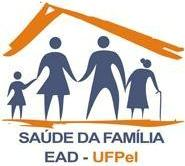 OBJETIVOS, METAS ERESULTADOS
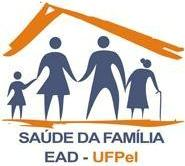 OBJETIVOS, METAS ERESULTADOS
Meta 3.14: 
Realizar exame de puerpério em 90% das 
gestantes entre o 30º  e 42º dia 
do pós-parto.
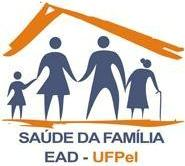 OBJETIVOS, METAS ERESULTADOS
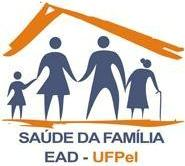 OBJETIVOS, METAS ERESULTADOS
Objetivo 4: 
Melhorar registro das informações.
Meta 4.1:
Manter registro na ficha espelho de pré-natal/
vacinação em 100% das gestantes.
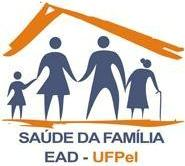 OBJETIVOS, METAS ERESULTADOS
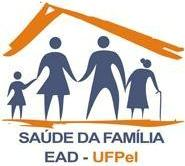 OBJETIVOS, METAS ERESULTADOS
Objetivo 5:
Mapear as gestantes de risco.
Meta 5.1:
Avaliar risco gestacional em 100% das gestantes.
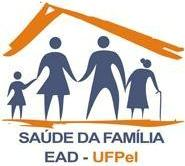 OBJETIVOS, METAS ERESULTADOS
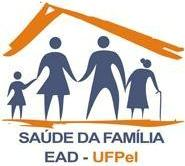 OBJETIVOS, METAS ERESULTADOS
Objetivo 6:
Promover a Saúde no pré-natal.
Meta 6.1:
Garantir a 100% das gestantes orientação nutricional 
durante a gestação.
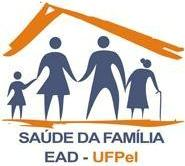 OBJETIVOS, METAS ERESULTADOS
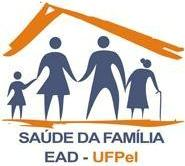 OBJETIVOS, METAS ERESULTADOS
Meta 6.2:
Promover o aleitamento materno junto a 100% 
das gestantes.
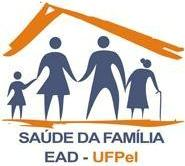 OBJETIVOS, METAS ERESULTADOS
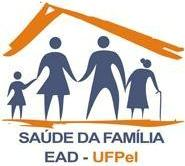 OBJETIVOS, METAS ERESULTADOS
Meta 6.3:
Orientar 100% das gestantes sobre os cuidados 
com o recém-nascido (teste do pezinho, 
decúbito dorsal para dormir).
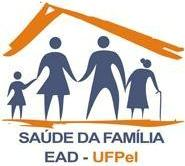 OBJETIVOS, METAS ERESULTADOS
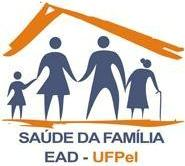 OBJETIVOS, METAS ERESULTADOS
Meta 6.4:
Orientar 100% das gestantes  sobre anticoncepção 
após o parto.
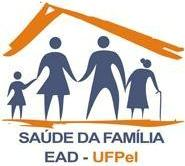 OBJETIVOS, METAS ERESULTADOS
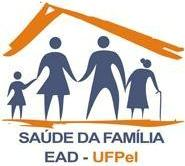 OBJETIVOS, METAS ERESULTADOS
Meta 6.5:
Orientar 100% das gestantes sobre os riscos 
do tabagismo e do uso de álcool 
e drogas na gestação.
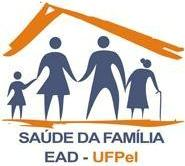 OBJETIVOS, METAS ERESULTADOS
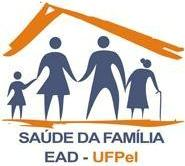 RESULTADOS
A meta de cobertura de 70% não 
foi alcançada, porém o crescimento da cobertura 
ao longo dos 3 meses de intervenção, de 
28 a 48 a 62%, indica que as atividades 
implementadas estão no caminho certo para 
chegar na meta.
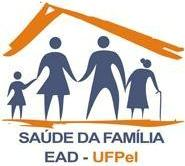 RESULTADOS
Em relação à captação precoce ação que 
mais impactou foi a implantação do caderno 
de solicitações de exame de gravidez.
Atuação dos grupos: Reforço em todos os
objetivos, especialmente nas metas relacionadas à 
promoção de saúde e adesão.
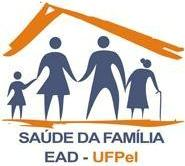 RESULTADOS
Ficha-espelho: Check-list orientações, exames 
em dia, vacinas, faltas,... 
Atenção ao puerpério foi sendo aperfeiçoada ao 
longo da intervenção, carece de mais articulação 
entre a atenção secundária (CO) e AB.
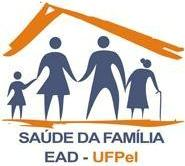 DISCUSSÃO
Importância para a equipe: 
Capacitação para uso do protocolo. 
Definição do papel de cada membro na 
atenção às gestantes. 
Compartilhamento de responsabilidades.
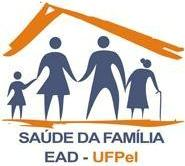 DISCUSSÃO
Importância para o serviço: 
Otimização dos agendamentos. 
Controle mais adequado de faltosas, buscas ativas. 
Facilidade no acesso aos prontuários.
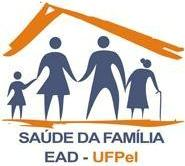 DISCUSSÃO
Importância para a comunidade: 
Melhora do acolhimento, percepção do cuidado. 
Atendimento clínico qualificado, seguindo protocolo. 
Ambiente de trocas e fortalecimento de vínculos 
nos grupos de gestantes.
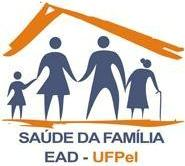 DISCUSSÃO
Caderno de beta-HCG, grupos de gestante, 
buscas ativas, agendamento imediato e acolhimento 
sistemático das gestantes são atividades já 
enraizadas na UBS. 
Próximo passo: formação do conselho local de 
saúde como ponto de partida para promover 
o engajamento público.
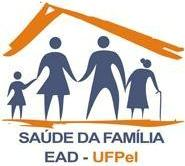 REFLEXÃO CRÍTICA SOBRE O PROCESSO PESSOAL DE APRENDIZAGEM
Boas expectativas iniciais, mesmo com receio pelo 
tamanho do desafio. 
Primeira experiência profissional após faculdade, 
trazendo bons exemplos de atuação na atenção 
básica.
Visão crescente da importância da AB ao 
longo do curso.
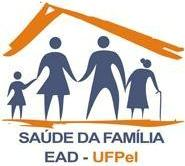 REFLEXÃO CRÍTICA SOBRE O PROCESSO PESSOAL DE APRENDIZAGEM
Entendimento teórico e na prática da 
diferença que as ações planejadas fazem na 
busca de melhor qualidade da atenção.
OBRIGADO PELA ATENÇÃO!
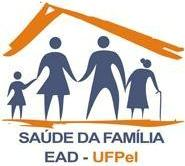 RODRIGO SCHROEDER CANOVA
CRM - 37329